Alberto MARTINEZ
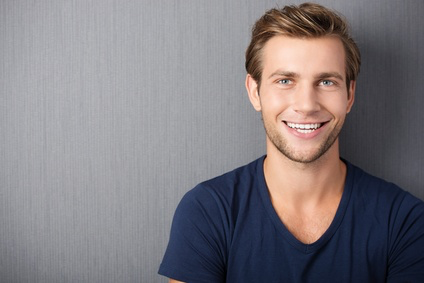 Titolo della posizione
Descrivi in ​​poche righe il tuo background professionale, le tue competenze chiave per la posizione ei tuoi obiettivi di carriera. Questa è in realtà un'introduzione alla tua lettera di presentazione.
Tel : 111 222 333
Indirizzo : 17 Lorem Ipsum Dolor 0000 Roma
Email : mail@mail.com
Obiettivo
Esperienza profesionali
Descrivi in ​​poche righe il tuo background professionale, le tue competenze chiave per la posizione ei tuoi obiettivi di carriera. Questa è in realtà un'introduzione alla tua lettera di presentazione.
Logo
Conoscenze
Logo
Logo
Logo
Personalità
Studi e formazione
Curioso
Creativo
Progredire
Organizzato